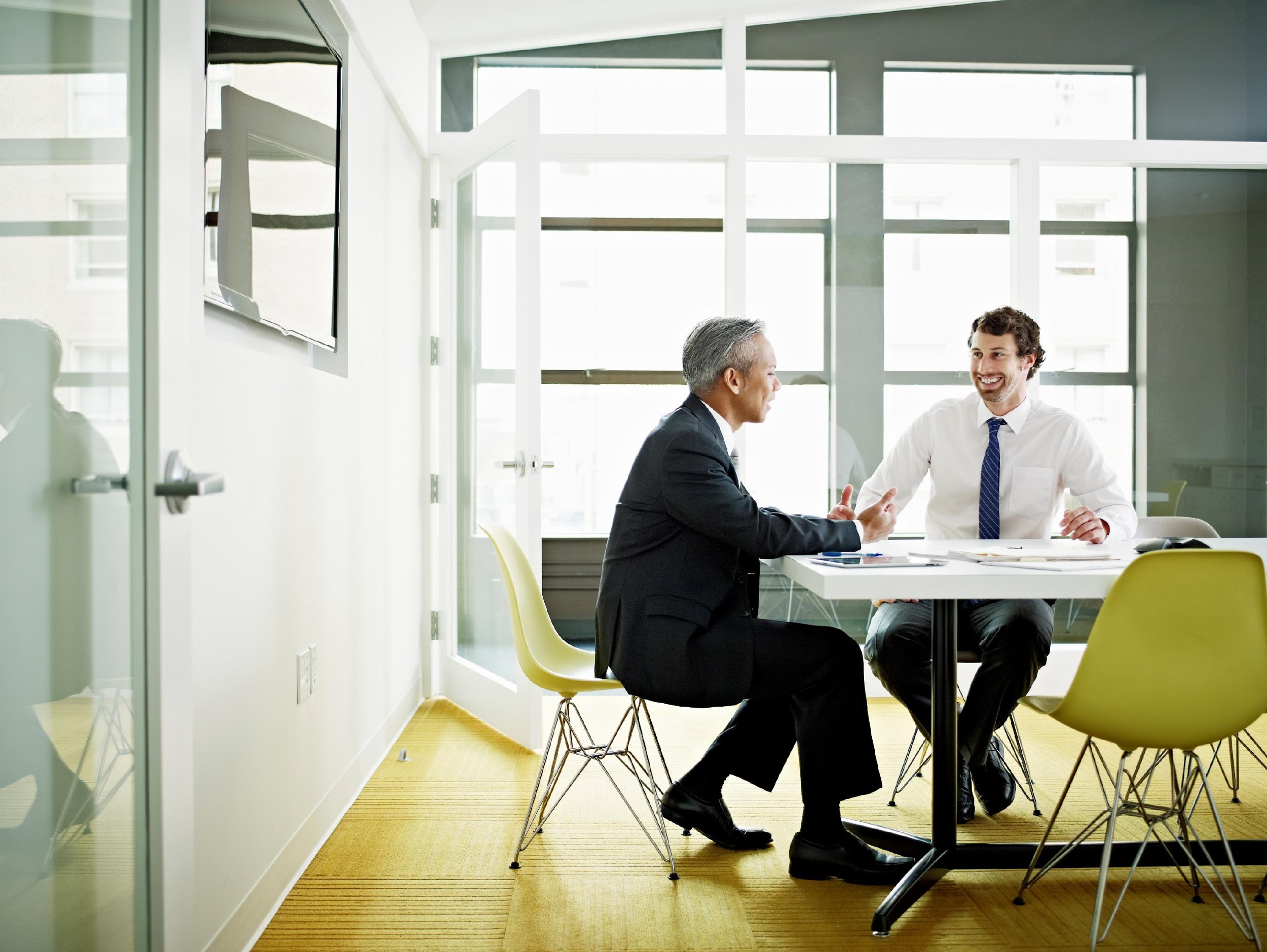 What Rules of Origin means for Northern Ireland Business
Invest NI
2 March  2021
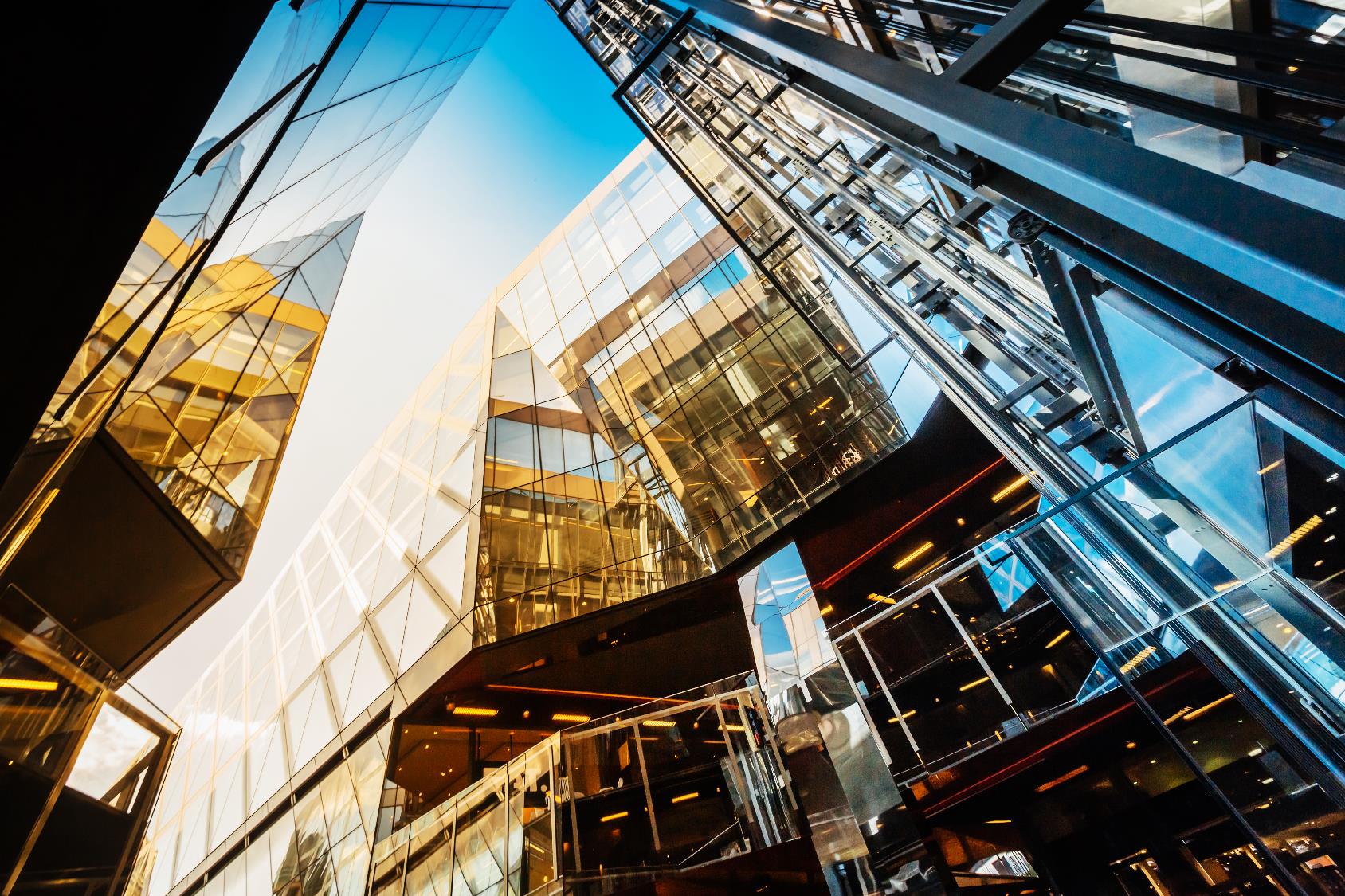 Agenda
Intro
Customs declarations and data sets
Basic customs duty principles
Origin
Non-preferential
Preferential
Determining country of origin
Origin in NI
PwC
2
[Speaker Notes: A number of people]
Customs import declarations
Entry information
The entry includes the following information:
Consignor – the person from whom the goods are being sent (Box 2)
Consignee – the person to whom the goods are being sent (Box 8)
The declarant – this can be the buyer at import and the seller at export or it may be the agent (Box 14)
Place of import/export, nature of transport, purpose of import or export e.g. permanent export, temporary movement etc.
The entry also provides the information required to assess how much duty is due. These things depend on
What the goods are, i.e. ‘Classification’ 
The value of the goods, i.e. ‘Valuation’ 
Where the goods are from, i.e. ‘Origin’
PwC
‹#›
Customs triangle
Classification
What is the good?
Determines standard duty rate
Origin
Where was the good made?
Determines whether preferential or punitiveduty rate applies insteadof standard duty rate
Valuation
Classification
Valuation
What is the goods value?
Value against which ad valorem import taxes are assessed
Origin
‹#›
[Speaker Notes: A number of people]
What does ‘origin’ actually mean?

Origin is the "economic" nationality of goods traded in commerce. The customs treatment upon release for free circulation of goods is determined by three elements: tariff classification, customs value and origin of the goods.

There are two types of origin: 

Preferential origin 

Preferential origin is conferred on goods from particular countries when they fulfil the rules of origin provided for in the relevant preferential arrangement. In this case, the goods could benefit from reduced customs duty or even free of duty. 

Not all products necessarily have a preferential origin.
What is origin?
PwC
‹#›
Non-preferential origin 
Non-preferential origin rules are used for the application of all kinds of non-preferential commercial policy measures, e.g. 
anti-dumping duties 
countervailing duties, 
trade embargoes, 
safeguard measures, 
origin marking requirements, 
quantitative restrictions or tariff quotas, 
government procurement and trade statistics. 

Non-preferential origin is obtained where goods are "wholly obtained" in one country or, when two or more countries are involved in the manufacture of a product, origin is obtained where goods underwent their last, substantial, economically-justified processing or working, in an undertaking equipped for that purpose, resulting in the manufacture of a new product or representing an important stage of manufacture. 

Every product has a non-preferential origin, which could be different from its preferential origin.
Why does origin matter?
PwC
‹#›
Common problems:

Difficulty determining origin where multiple process and countries are involved.
No one definition of origin
Preferential origin is FTA specific - ‘not a one for all’ concept
Cumulation rules – reliefs for groups of countries
Fraud - paperwork fraudulently issued claiming origin is beneficiary country, true COO is not a beneficiary country
Circumvention - modification of goods to preclude from measures
Gaining FTA benefit is not all about where goods are made, but whether origin is documented correctly and all other FTA specific requirements are met (e.g. direct transport, correct documentation)
Supplier due diligence/checks (manufacturing process, premises, etc)
Why does origin matter?
PwC
‹#›
The UK has a number of agreements with other countries or groups of countries which allows goods to be imported at a reduced or nil rate of duty.
These agreements are either bilateral (e.g. with EFTA, Mexico and South Korea) and are designed to allow reciprocal access, or unilateral where developing countries are allowed access to the EC markets to help develop their economies (e.g. GSP and ACP).
How does origin work?
In order to obtain a preferential rate of duty, the goods, must:
Originate in the beneficiary country.
Travel direct from that country to the EU.
Must be accompanied by the required Certificate of Origin.
Origin not only determines whether relief is available, but will also determine if any punitive measures are applicable, such as:
Anti Dumping Duties
Quotas
Surveillance measures
PwC
‹#›
Overview
Non-preferential origin - determines if the goods are subject to policy measures - applies to all goods
Preferential origin - determines if goods are eligible for preferential rates of customs duty as set out in the relevant Free Trade Agreement - does not necessarily apply to all goods
Rules of preferential origin will vary from FTA to FTA - specific to commercial sensitivities of the countries involved
Specific evidence is required to claim preferential origin
Invest NI
January 2021
PwC
‹#›
Because Northern Ireland has a unique status, the rules of origin and how goods are treated upon entry into NI is different to how these rules would apply in GB.

Trade GB > NI
Subject to import declaration (subject to certain exceptions)
Determination of “at risk” status upon entry into NI
Goods “not at risk”
Origin does not matter. Goods enter NI tariff free.
Goods “at risk”
Goods with UK preferential origin will be relieved of duty under the terms of the UK/EU TCA
Goods with EU preferential origin will be subject to customs duty determined by the rate shown in the EU tariff*
Goods with ROW preferential origin subject to customs duty determined by the rate shown in the EU tariff*
Origin and Northern Ireland
*if goods are “at risk” and EU tariffs are paid on entry into NI, a drawback scheme will be announced to obtain refunds for goods that remain in NI - subject to further guidance
PwC
‹#›
Trade NI > GB
Goods with qualifying NI status 
No export/import declaration
Goods that do not have qualifying NI status 
Export declaration required in EU country of dispatch

Qualifying NI status refers to goods in free circulation in NI that have not been routed through and unloaded in NI to gain barrier free access to GB 
Example:
Pre-Brexit: Goods flow FR - GB
Post Brexit: Goods flow FR - ROI - NI - GB

If the goods have been purposefully re-routed through NI to avoid an export declaration in FR and an import declaration in GB, then although the goods might have acquired NI status on entry into FC in NI, circumvention legislation means they cannot retain NI status for the purposes of the onward movement to GB. Customs formalities will be required in FR & GB. Tariff free in GB if goods are of EU preferential origin.
Origin and Northern Ireland
PwC
‹#›
Trade EU > NI / NI > EU
Not subject to import declaration 
Origin does not apply
Trade ROW > NI
Subject to import declaration
Determination of “at risk” status upon entry into NI
Goods “not at risk”
Customs duty payable determined by the rate shown in the UK tariff
If the UK has a FTA with the ROW country, import duties will be charged at the preferential rate shown in the UK tariff (likely to be 0%)
Goods “at risk”
Goods with ROW preferential origin subject to customs duty determined by the rate shown in the EU tariff*
Trade NI > ROW
Subject to export declaration
Subject to UK origin rules within FTA
Tariff free on entry into country of import provided UK rules of origin are met and relevant proof of origin is obtained.
Origin and Northern Ireland
*if goods are “at risk” and EU tariffs are paid on entry into NI, a drawback scheme will be announced to obtain refunds for goods that remain in NI - subject to further guidance
PwC
‹#›
Proof of Origin

GB to NI
Statement on origin - issued by exporter certifying that the goods are known to be of UK origin
Importers knowledge - e.g. supply of own goods, goods returned for repair, etc. Evidence of “knowledge” will be required if audited. 

Supplier statements
If the exporter is not the manufacturer, then the exporter should obtain “supplier statements” from their supplier(s) to give them assurance that the goods meet the relevant rules of origin. 

ROW to NI (not “at risk”)
Statement/certificate of origin

Supplier due diligence
Obligation on importer to verify origin with exporter. 
Relief should not be claimed without proof/evidence.
Origin and Northern Ireland
PwC
‹#›
There are 2 basic rules of origin:
Wholly obtained – e.g. an animal born and raised in a specific country, or a plant grown in a country would be wholly obtained in that country.
Substantial or sufficient transformation – 3 major criteria usually used in a trade agreement for determining this:
A change in tariff classification (‘tariff shift’);
A percentage of value-added;
Having undergone a specific manufacturing process.
When does a product originate in the UK/EU
Determining origin can be simple. 

The origin of a mineral e.g. gold would be easy to determine as it would be where the gold was mined from. 

But, it can often be difficult depending on the complexity of the manufacturing process, for example:
A leather briefcase
mainly made from leather  
with cotton stitching
embossed with lettering to brand it
lined with a man-made fabric
strengthened (i.e. for the handles) with plastic. 
Each of these components could be sources from different suppliers all with a different origin
Invest NI
January 2021
‹#›
Goods manufactured in Northern Ireland
Export to Turkey
Finished good: machinery, 8509400000
Is it wholly obtained in the UK or made from parts wholly obtained in the UK? 
Component Parts: 






Examine the Product Specific Rules in the UK/Turkey FTA
For CH85:
Manufacture from materials of any heading, except that of the product, 
or 
Manufacture in which the value of all non-originating materials used does not exceed 50% of the ex-works price of the product
Example
PwC
‹#›
Examine the Product Specific Rules in the UK - TR FTA

Manufacture from materials of any heading, except that of the product (85.09), 








We have incorporated materials heading 85.09, so we fail rule 1.

Manufacture in which the value of all non-originating materials used does not exceed 50 % of the ex-works price of the product.
Our non-originating materials = 50% of the EXW price so we meet rule 2.

As this is an “or” rule, we meet the PSR and goods can have UK preferential origin for this export to TR.
Example
PwC
‹#›
Things to remember:
Non-preferential
Preferential
Documentary evidence on import
Know your products for export
Check the FTAs between the UK and the country of import - rules of origin are not always the same for all countries of export
Read the PSRs
Retain your evidence
Summary
PwC
‹#›
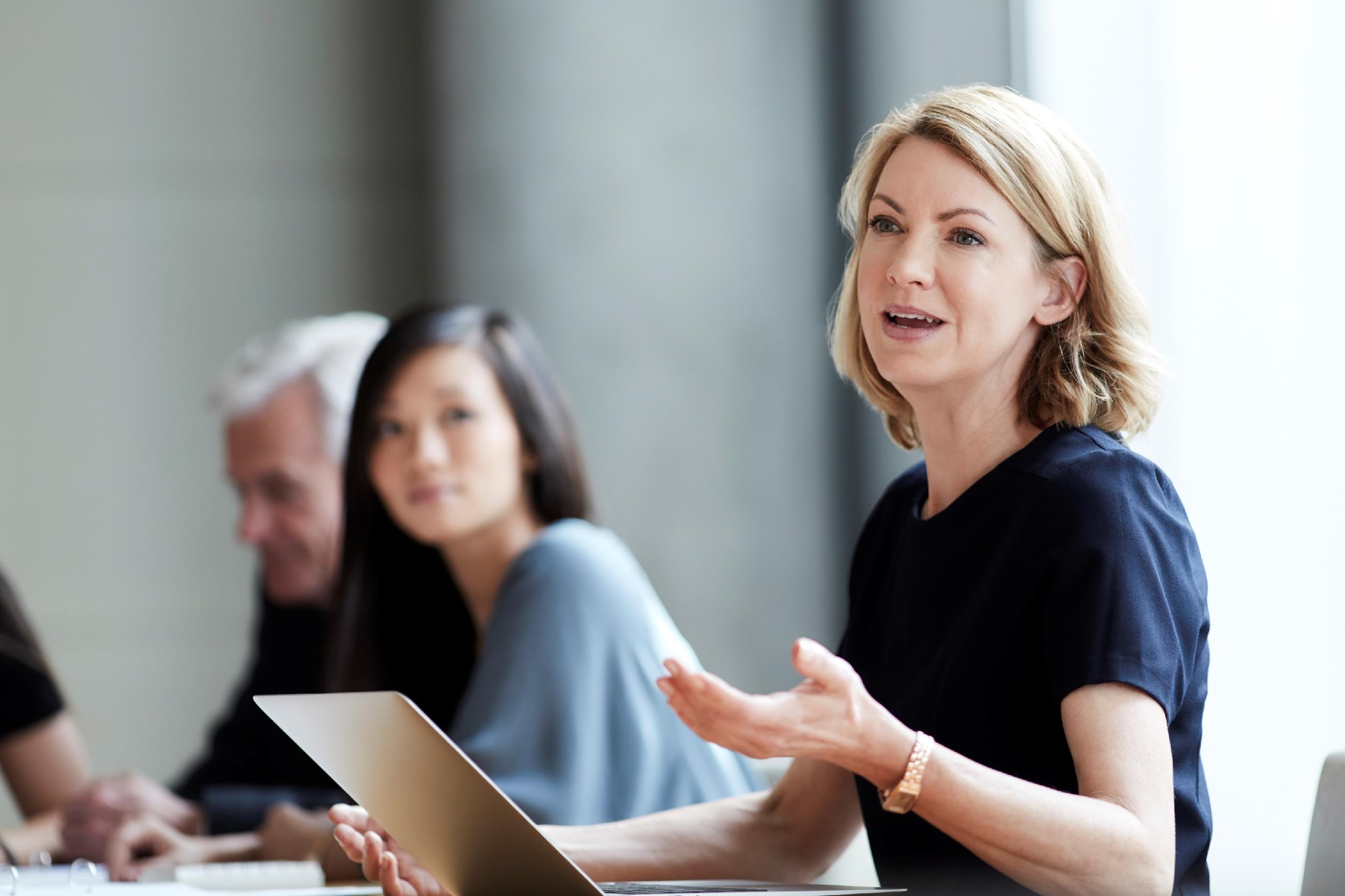 Any questions?
Invest NI
January 2021
‹#›
Thank you
This publication has been prepared for general guidance on matters of interest only, and does not constitute professional advice. You should not act upon the information contained in this publication without obtaining specific professional advice. No representation or warranty (express or implied) is given as to the accuracy or completeness of the information contained in this publication, and, to the extent permitted by law, PricewaterhouseCoopers LLP, its members, employees and agents do not accept or assume any liability, responsibility or duty of care for any consequences of you or anyone else acting, or refraining to act, in reliance on the information contained in this publication or for any decision based on it.
© 2021 PricewaterhouseCoopers LLP. All rights reserved. ‘PwC’ refers to the UK member firm, and may sometimes refer to the PwC network. Each member firm is a separate legal entity. Please see www.pwc.com/structure for further details.
RITM4479393